POTRAGA ZA PISANICOM
MNOŽENJE I DIJELJENJE BROJA 7
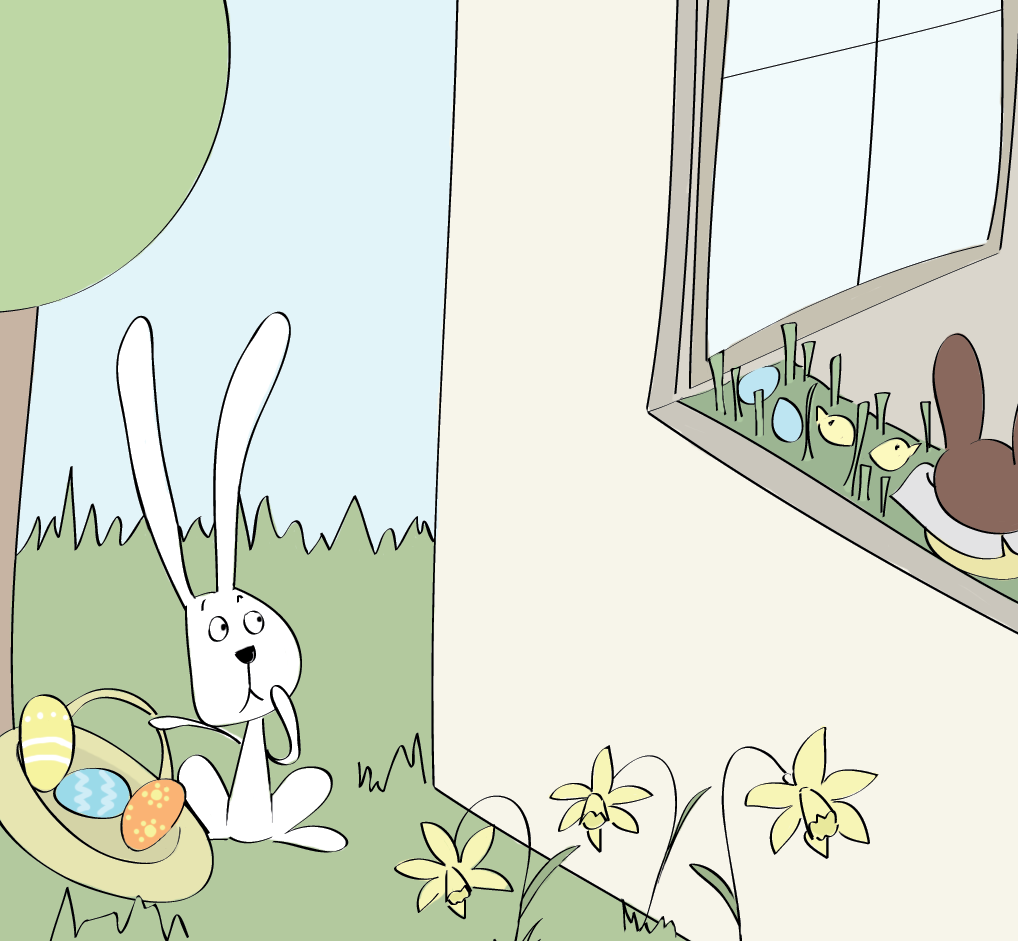 Marija Pavičić, OŠ Bukovac, Zagreb
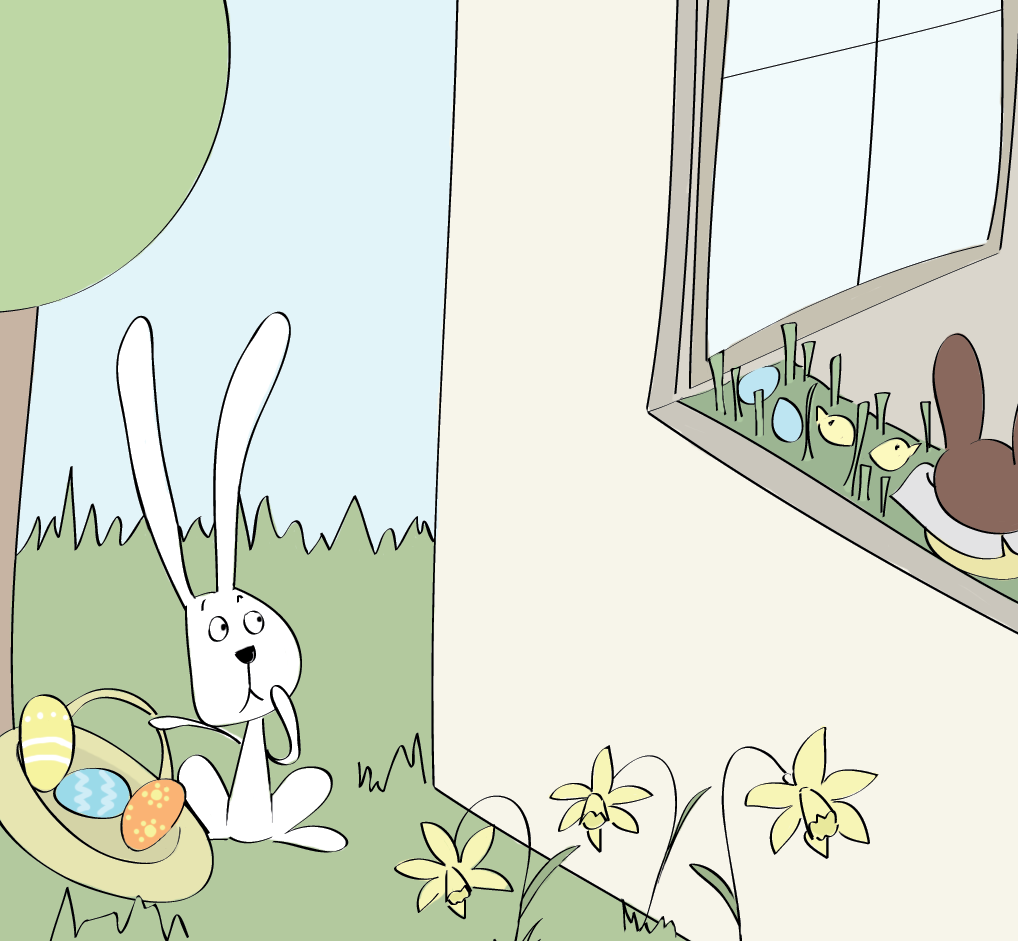 9 ● 7
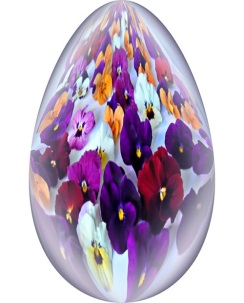 7 ● 8
7 ● 5
1 ● 7
4 ● 7
7 ● 7
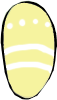 0 ● 7
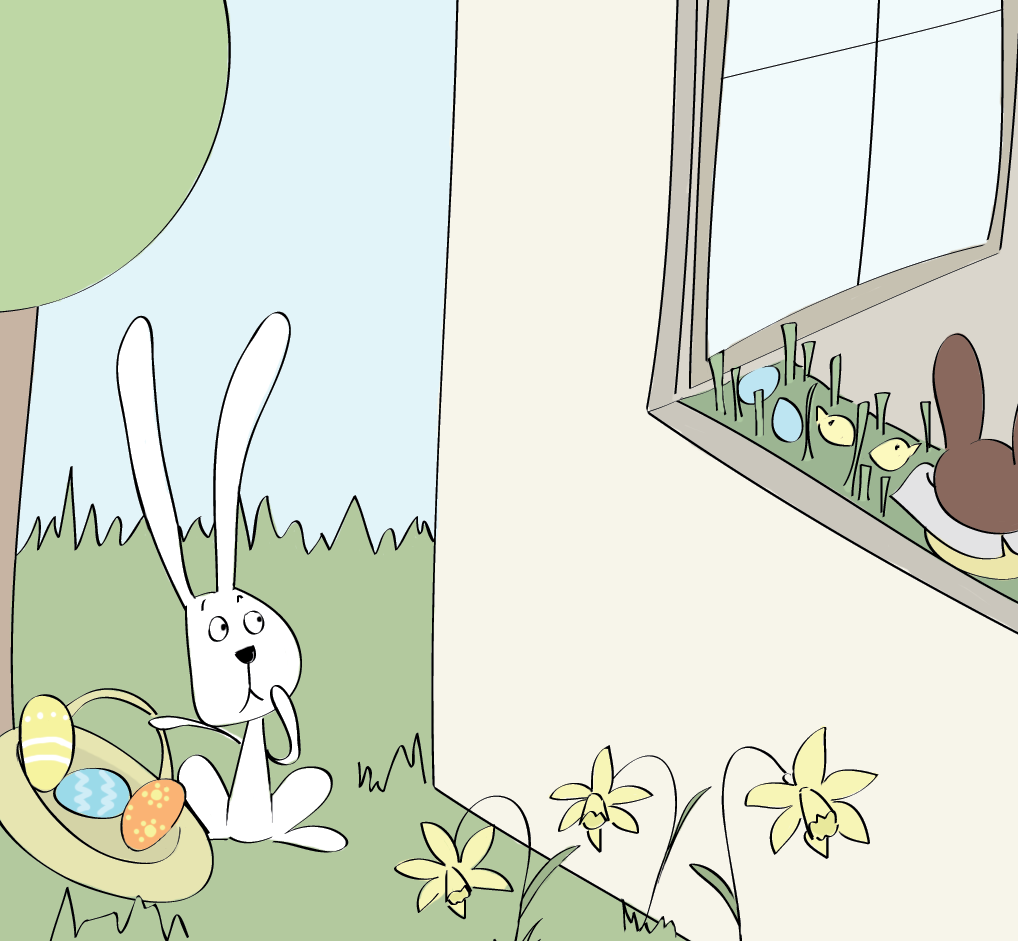 28 : 7
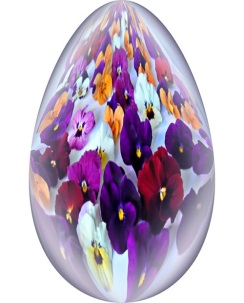 49 : 7
7 ● 9
7 ● 6
5 ●7
10 ●7
7 : 7
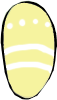